end+disparities ECHO Collaborative Affinity ECHO Group 
Report Back Template 


March 2019 DRAFT
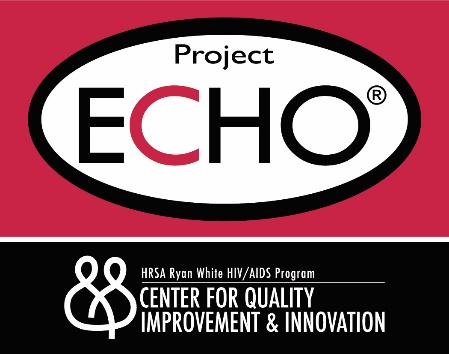 Instructions
This reporting template allows Community Partners to facilitate their report back after their Affinity Case Presentation – we want to learn about the progress made on your QI project and improvement efforts
You may present 1 slide, several slides, or no slides at all
Consider the questions on the next slide to organize your report back – you have flexibility in reporting back
We encourage you to show performance data (use the data from our end+disparities Database) demonstrating your changes and/or improvements
Questions to Consider
What, if any, of the recommendations provided by the Collaborative participant(s) and faculty in response to your Case Presentation did you implement? Were they helpful to plan your improvement journey?
What progress have you made since your Case Presentation? What can others learn from your progress? 
Do you have any new or ongoing challenges to share?
Do you have any additional asks for the group? 
Did the performance data change after your case presentation - Why? Why not?
What most intrigues (or intrigued) you? And what still puzzles you?